Construction Industry Challenges
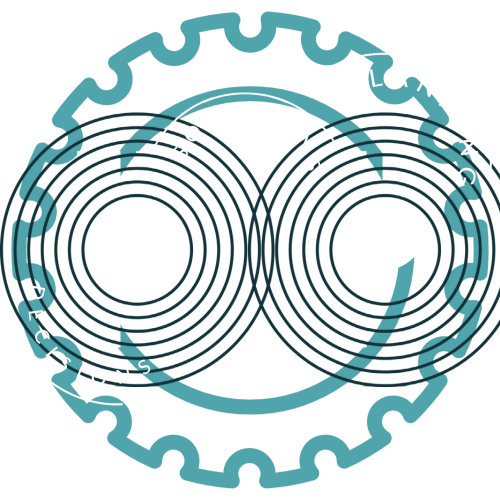 Wise Decisions, Solutions, and Planning, LLC
By. Zeus A.Wise
“Challenges in the Construction Industry”
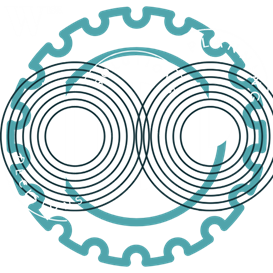 Why Construction Companies Face Critical Issues
Top Trending Challenges 
Supply Chain Disruptions & Transportation Risk 
Equipment Failure/ Breakdown & Work Injury & Compensation
Project Site Security.
The Effect of These Challenges
Delay in materials, increased cost of materials, loss of equipment, and project delay.
Complete shutdown of operation, Lawsuits from faulty equipment, decrease in working capital
With scarcity and higher prices for materials, theft is at an all-time high
All three Trends cost most companies hundreds and thousands of dollars.
The need for cost-effective solutions must be found between Tariffs, lack of truck drivers, and warehouse workers. Companies must learn to maximize their resources.
Wise DSP is here to implement the requirements through Technology, innovation, and resource monitoring.
Supply Chain Disruption & Transportation Risk
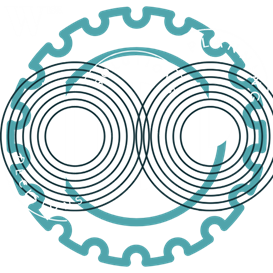 Freight Trucking vs Tonnage changes
Sky High Lead Times
Imported Materials
Understanding the Key Construction commodities is essential by examining how economic factors play a considerable role in supply and demand. 
Lumber and Wood
The U.S imports roughly 66.1% of its wood while exporting 42.7 %
This means most wood is imported 
Iron and steel
The U.S. imports 76.1% of its steel. While exporting 39% of its steel.
While the weight of most loads has roughly remained the same, the overall price has drastically increased over the years. According to CBRE, in 2020, there was a -3.3 percent decrease compared to 2021, a 3.6 percent increase, closing out in 2020 with a 47.4 percent increase. 
How does this affect Construction Companies? Prices for the projects, limited resources, delays, insufficient equipment,  and overpriced materials.
Knowing when to order materials is critical. Lead times can severely impact the operation. A few examples of this information and knowledge are as follows. 
Drywall & Metal Studs 14-16 Weeks
Roofing Membranes 35- 45 Weeks
Roofing insulation 40-50 weeks
Understanding your local suppliers and their inventory levels can give you an edge.
Solutions for Supply Chain Disruption and Transportation Risk
Wise DSP Implements Data Analytics based on company performance to gather insight into inventory levels to reduce gaps between materials on hand and the material used. Thus creating an operating environment where the construction companies can focus more on their projects. Increase productivity overall using the Six Sigma methodology. 
Freight Trucking & Tonnage: Solution 
Conduct Mass Inventory of all functional, expendable, and durable supplies. Create an accountability system leveraging technology. Find alternative or local vendors to fulfill company demands, establishing a steady operational load. Monitor projects annually to create an essential Item list. Replacing what has been used to maintain levels of readiness.
Sky high Lead Times: Solution
Collect and analyze data from previous and income deliveries, creating a visible timeline to predict ETAs. Analyze the company’s average time to complete tasks to understand downtime between each project to receive supplies before and after project completion. Preparing for the next operation
Important Material: Solution  
Based upon utilization levels of various materials, create partnerships with local vendors to reduce the over-shipping cost of essential materials critical to the performance of company missions.
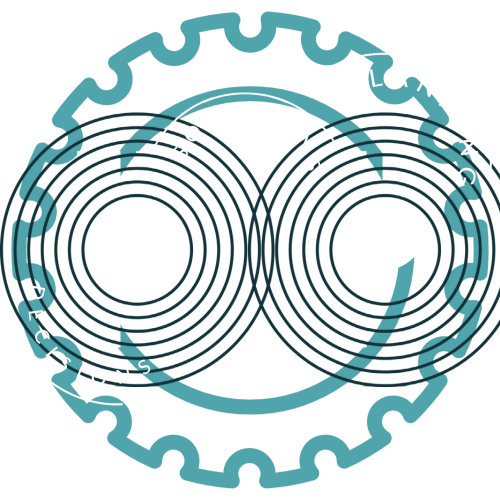 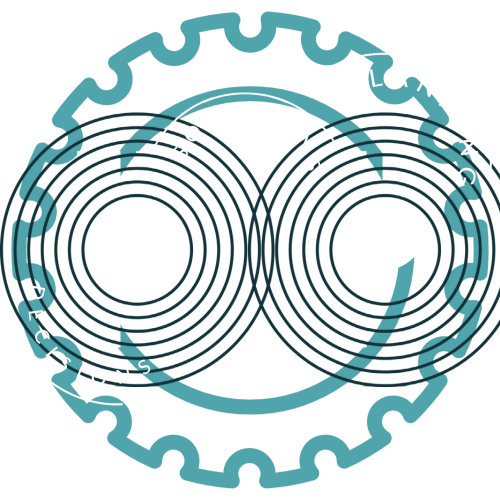 Equipment Failure/ Work Compensation
Equipment Failure
Repair Costs
Total Downtime
Health and Safety Implications
Impact on Production 
Project Completion
Equipment Failure: Solutions
Weekly Service Inspection
Equipment Dashboard 
Preventative Maintenance
Life Cycle Replacement
Workers Compensation
Lack of Training 
Operating Machinery without guards in place
Lack of PPE
Failure to follow safety protocols
Worker Compensation: Solutions
Digitize Training logs
Create Positions for Safety Guards. Guards control operator 
Create inventory load out for each position. While keeping track of expendable Items.
Solutions Equipment failure & Workers Compensation
Wise DSP will create, track, and monitor an inventory system to ensure timely equipment repairs before failure. Generating a Preventative maintenance program aimed at removing downtime, project delays, workplace injuries, and the loss of revenue for the company. 
Wise DSP will create a proper documentation system to keep all company employees updated on their training for audit, lawsuits, and inspection purposes. The system will include a notification system for employees to complete new or additional training. The system will notify Supervisors, managers, and project managers if the employee has not completed the required training. A discloser email will be sent to the employee. 
These solutions aim to reduce downtime while simultaneously increasing safety performance in the company. While increasing productivity and reducing wasted capital.
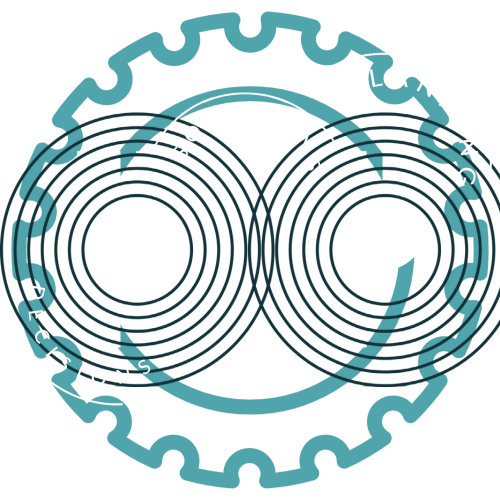 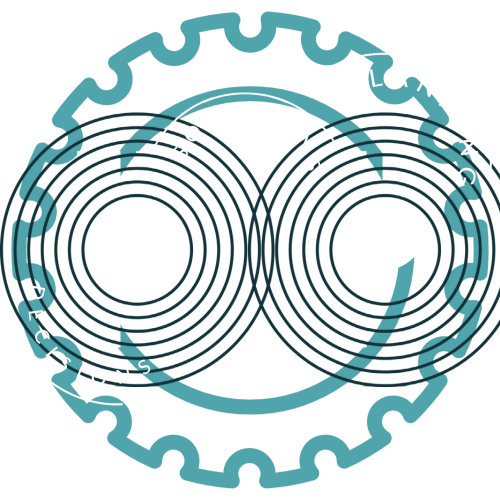 Project Site Security
Wise DSP will conduct a Physical Security Inspection and provide a detailed report of their findings. To include corrective actions to be taken to save guard companies’ property. 
Our company addresses any primary concern area by conducting a criminal activity analysis from thefts, break-ins, vandalism, and squatters. 
The data collected can provide the correct insight into what security measures should be implemented to protect company assets.
Wise DSP will establish contact with local Security firms for contracting purposes to fit with needs within the company's budget to avoid loss.
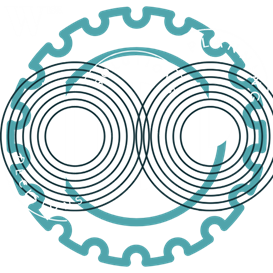 Wise DSP “Simplified Process”
Data Collection
Data Analyst
Data Presentation
Present findings, solutions, and tracking systems to the company. Generating Dashboard functions for future operates to make real-time decisions.
Complete analysis of the company data collected to assess trends, common bottlenecks, delays, equipment deficiencies, and critical areas important to company future.
Collecting all operational data from the company to develop Company profile
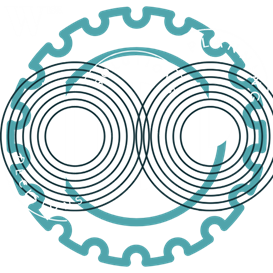 Customized Solutions Wise DSP
Wise DSP's motto, "Assess, Analyze, and Execute," aligns with its commitment to delivering customized solutions for clients. Here are four bullet points highlighting these solutions:
Data-Driven Assessments:
Wise DSP conducts comprehensive assessments of your business processes, identifying inefficiencies, vulnerabilities, and opportunities for improvement.
Advanced Analytics and Analysis:
We utilize advanced data analytics and analysis tools to derive actionable insights from your data, enabling informed decision-making and process optimization.
Tailored Execution Plans:
Based on the assessment and analysis, we create personalized execution plans that address your needs, whether supply chain optimization, maintenance planning, or data logistics.
Proactive Implementation:
Our team proactively implements the recommended solutions, continuously monitoring their effectiveness and adapting as needed to ensure ongoing success.

 Power Your Business up with Wise DSP
In the dynamic world of construction, success lies in making informed decisions, optimizing processes, and ensuring the reliability of your equipment. With Wise DSP's data-driven expertise, customized solutions, and commitment to operational efficiency, we offer construction companies a reliable partner to tackle their challenges head-on. Choose Wise DSP, and together, we'll build a future of success, one data-driven decision at a time.
From: Senior Agent Zeus Wise
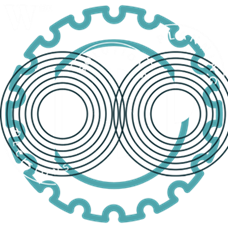 For more information about what we can offer, visit our website at 
www.wisedsp.org
Or email @ wisedspllc@gmail.com